أطراف الكفالات والتزاماتهم
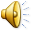 هناك ثلاثة أطراف رئيسية في الكفالة تنشأ ما بينهم علاقات متداخلة والتزامات متبادلة  وهذه العلاقات يمكن تصنيفها كالتالي : 
علاقة المستفيد بالمصرف .
علاقة العميل بالمصرف .
العلاقة بين المكفول والمستفيد .

أولاً : علاقة المستفيد بالمصرف : 
فالمستفيد هو الجهة صاحبة المشروع ويتعهد بها المصرف بموجب الكفالة التي يصدرها نيابة عن العميل طالب الاصدار ويتم دفع المبلغ خلال المدة المذكورة في الكفالة , يحق للمستفيد رفض الكفالة المحررة لصالحه خلال اسبوع من استلامه لها أما في حالة قبول الكفالة فأن ذلك يعني إعفاء المكفول من تقديم التأمينات النقدية والأكتفاء بالكفالة فقط .
أطراف الكفالات
ثانياً : علاقة العميل بالمصرف :
 تبدأ العلاقة بين المصرف وعميله ساعة تقديم الطلب بأصدار الكفالة المصرفية نيابة عنه لصالح الجهة المستفيدة صاحب العمل , ويتم تدوين جميع المعلومات والملاحظات على ظهر أو متن الكفالة مثل المبلغ والفترة الزمنية , ويعتبر تعهد من العميل بدفع مبلغ الكفالة حال وقوع المطالبة بها من الجهة المستفيدة , حيث يقوم المصرف بقتقييد قيمة الكفالة على حساب العميل دون الرجوع إليه أو الحصول على موافقته .
ثالثاً : العلاقة بين المكفول والمستفيد : 
تكون العلاقة بين المكفول والعميل في أن العميل يبقى مدين الذمة بقيمة الضمان , وفي حالة تم الاتفاق على الضمان المعين مع المصرف فيعني ذلك تحول الضمان ليصبح من مسؤولية المصرف المصدر للكفالة , وبالتالي لاحاجة لتقديم ضمان نقدي وبقاء ذمة المصرف محددة بقيمة مبلغ الكفالة حتى انتها مدة التسديد .